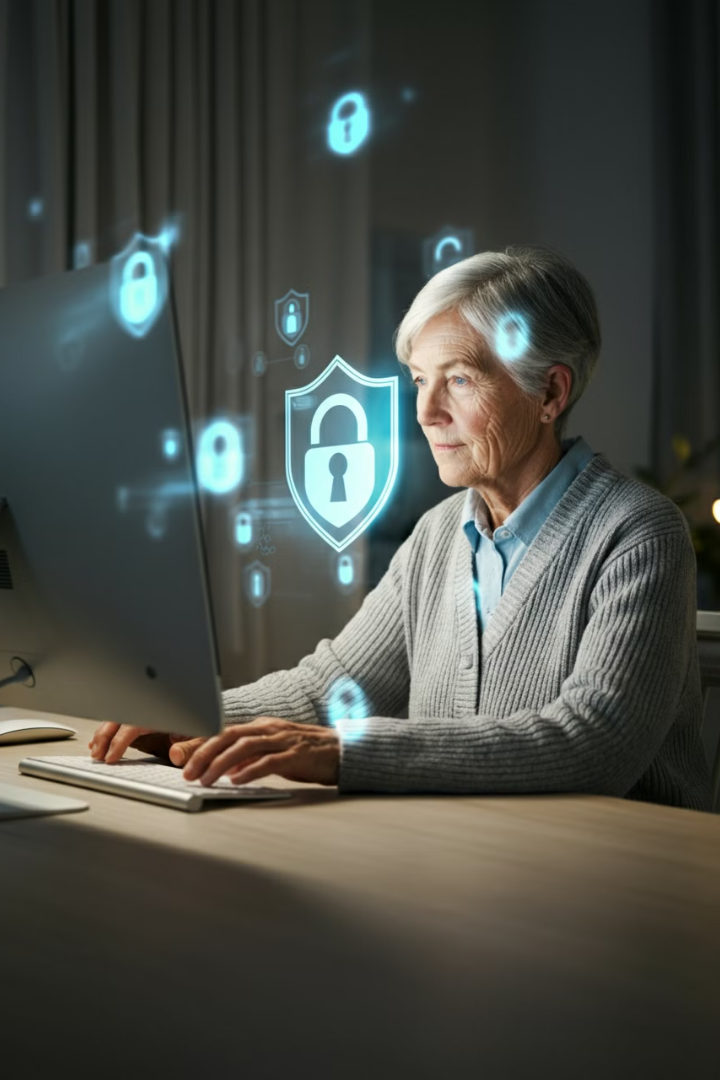 Digital Sikkerhed
Beskyt dig selv online med enkle råd og værktøjer
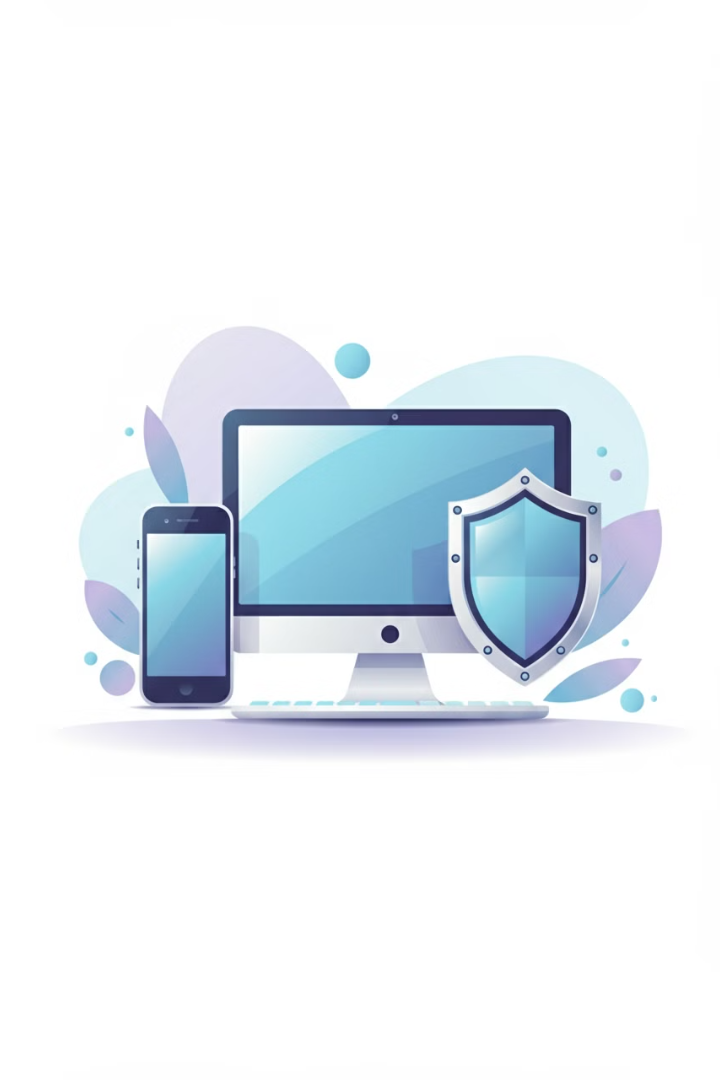 Hvad er Digital Sikkerhed?
Beskyttelse af dine oplysninger
Sikre konti mod misbrug
Undgå svindel på
Handle sikkert på nettet
Internet og Cookies
Cookies' formål
Vær opmærksom
Slet din historik
Huske dine præferencer på hjemmesider (navn, profil, produkter)
Nogle cookies indsamler oplysninger om dig og deles med andre virksomheder
Benyt browserens mulighed for at slette din web historik
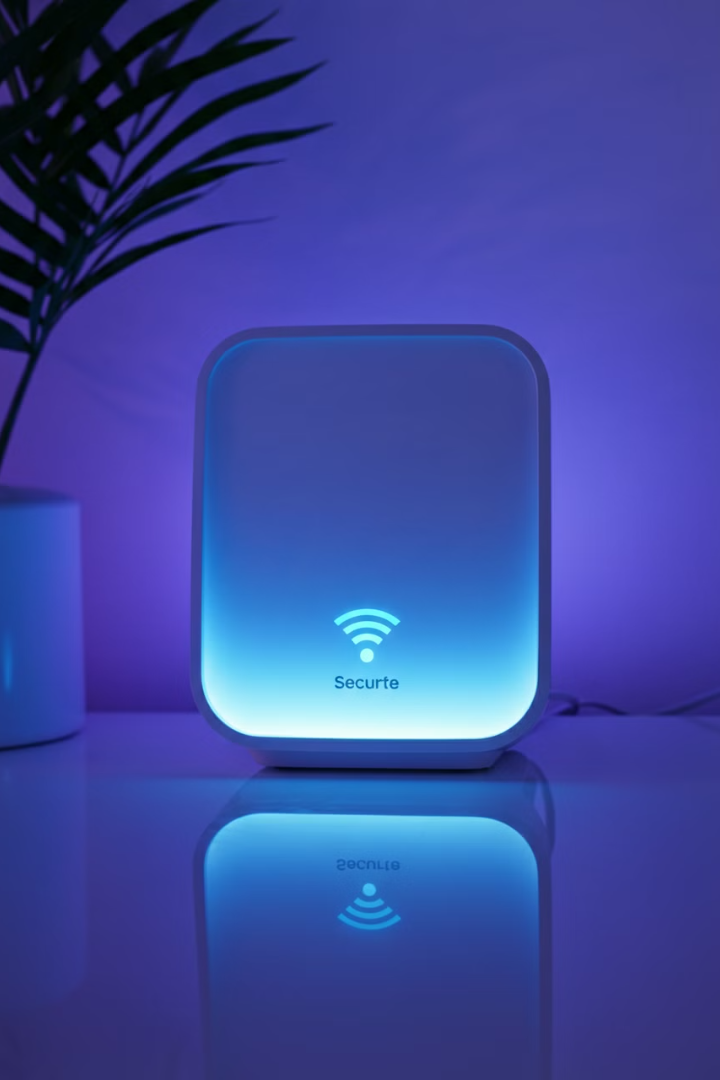 Beskyt Dit Wifi-netværk
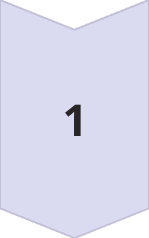 Brug stærk adgangskode
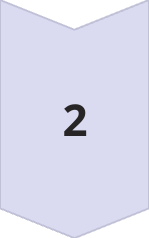 Begræns adgang til betroede personer
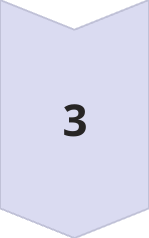 Undgå offentlige netværk til følsomme data
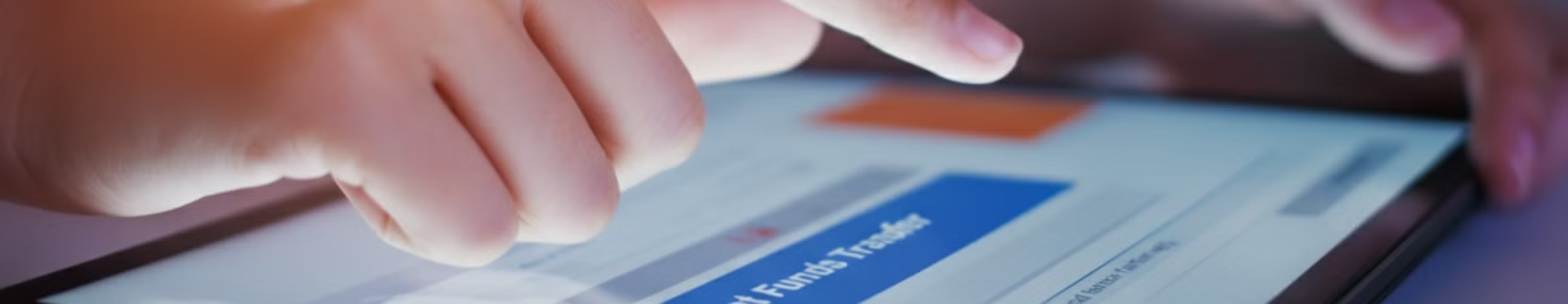 Undgå Falske Links
Tjek afsenderens 
e-mailadresse og domæne
Klik kun på links fra kendte kilder/afsendere
Vær skeptisk over for uventede beskeder
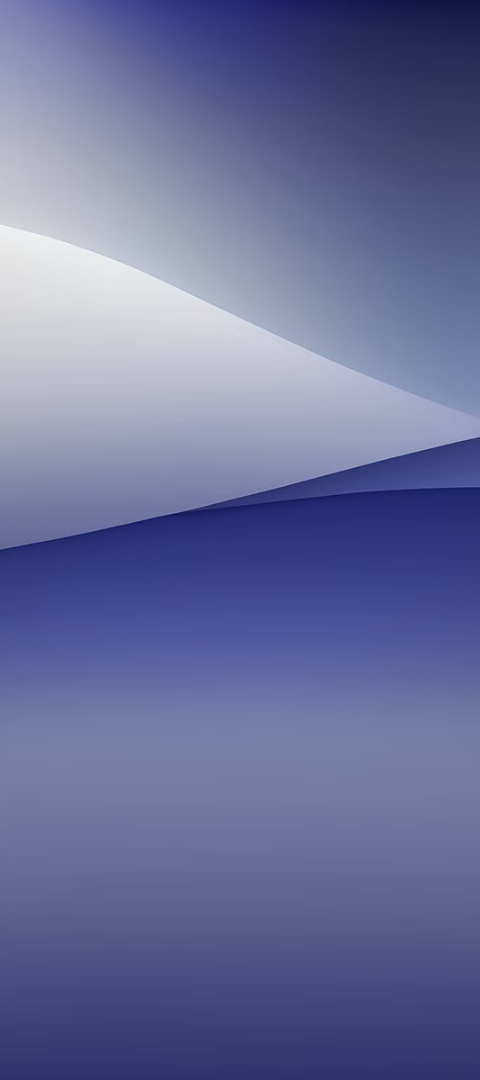 Scamming og Malware
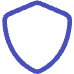 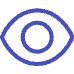 Brug antivirusprogram - ikke kun den gratis version.
Vær opmærksom på mistænkelige "gode" tilbud
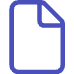 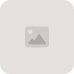 Undgå at åbne ukendte filer på computer og mobil
Uopfordrede henvendelser kan være en trussel
Stærke Adgangskoder
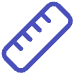 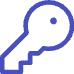 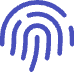 Mindst 16 tegn
Bogstaver, tal og symboler
Unikke for hver tjeneste
Længere adgangskoder er sværere at hacke
Brug en blanding af forskellige tegntyper
Brug aldrig samme kode to steder
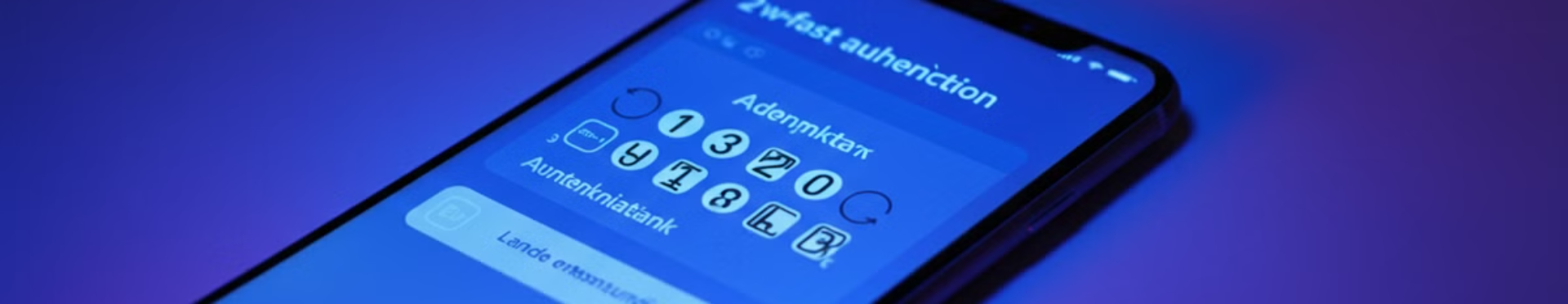 To-trinsbekræftelse
1
2
3
4
Indtast adgangskode
Modtag kode på telefon
Indtast koden
Sikker adgang opnået
Vigtigheden af Opdateringer
1
Retter sikkerhedshuller
2
Forbedrer ydeevne
3
Tilføjer nye funktioner
A.I. og Digital Sikkerhed
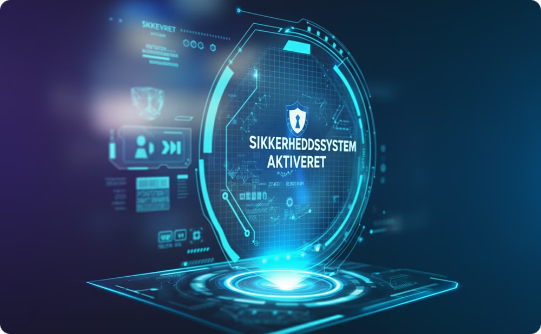 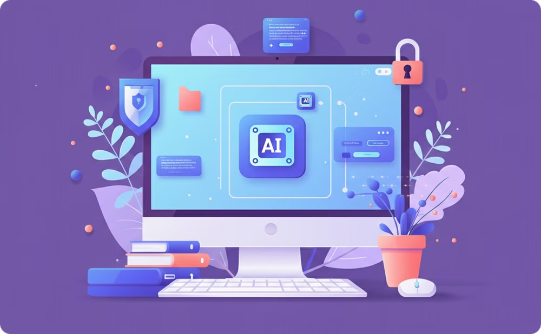 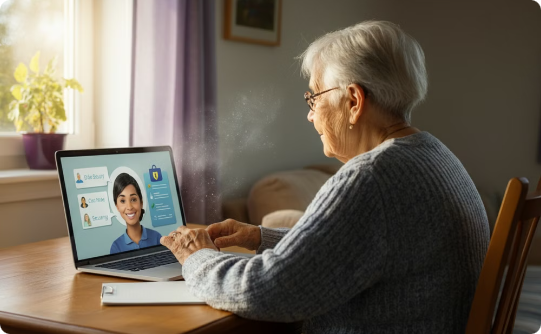 Opdager svindel automatisk
Giver personlige sikkerhedsråd
Beskytter mod nye trusler
Få Hjælp til Digital Sikkerhed
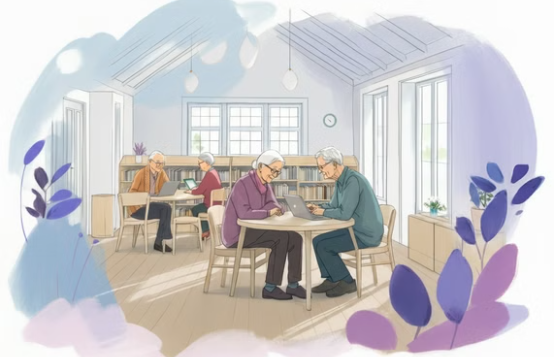 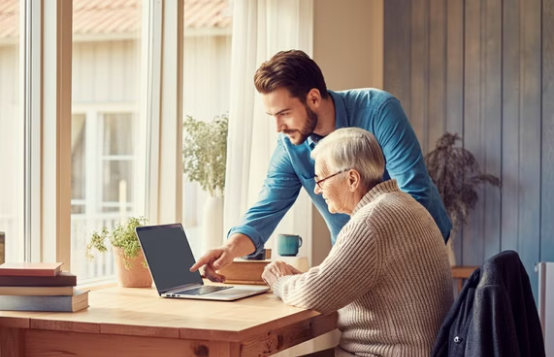 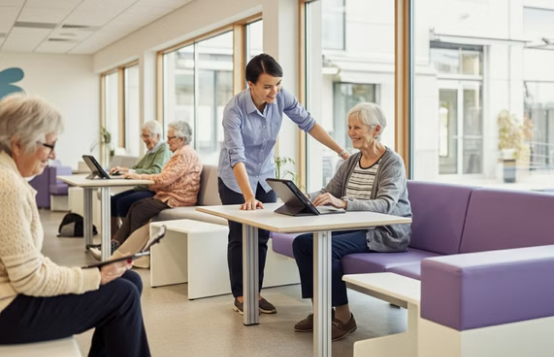 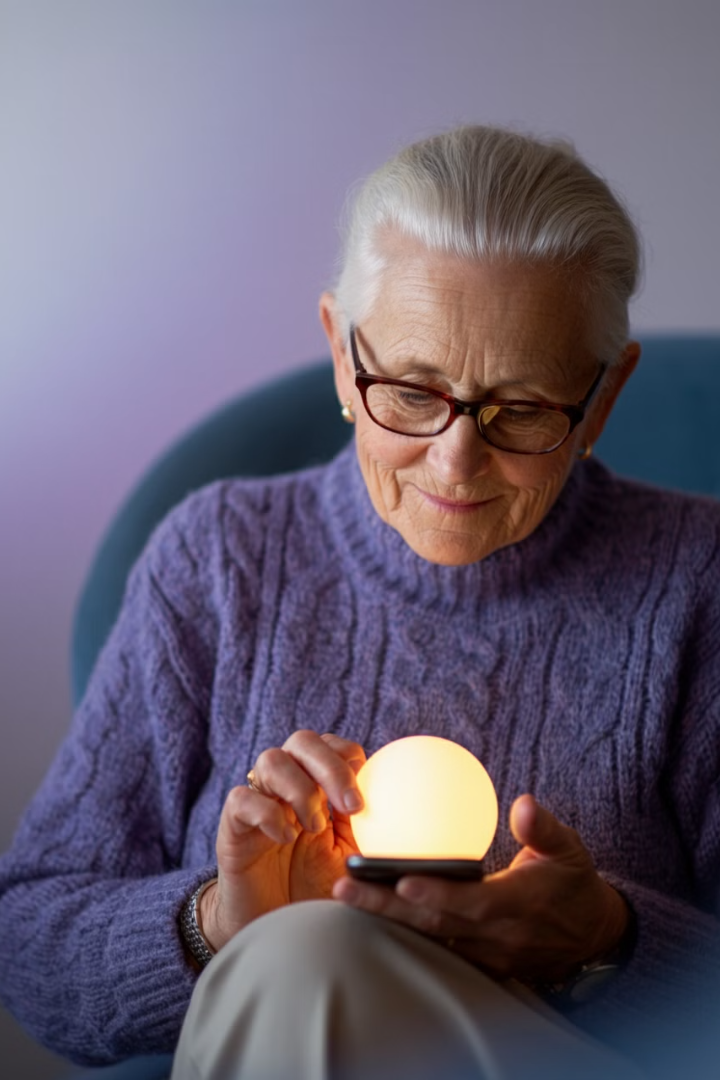 Opsummering: Bliv Digitalt Sikker
1
2
Stærke adgangskoder
To-trinsbekræftelse
3
4
Opdatér jævnligt
Vær kritisk online